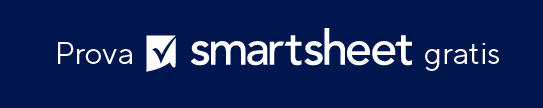 Diagramma di Gantt con dipendenze PowerPoint
Note per l'utilizzo di questo modello
Inserisci le attività, le date di inizio e di fine e la durata in giorni nei dati del diagramma. 
 
Modifica le barre per ogni attività in modo da rappresentare la durata di tempo per attività in un periodo di settimane.  Regola le frecce per illustrare i percorsi e aggiungi rombi per rappresentare gli eventi.
DIAGRAMMA DI GANTT CON DIPENDENZE
DIAGRAMMA DI GANTT CON DIPENDENZE